Jurisprudence-II
Lecture:2
Chapter: Ownership
Semester: 6th
Khyber Law College 
University of Peshawar
AGENDA
Definition
Ownership 
Kinds of ownership
Conclusion
introduction
Ownership refers to the relation that a person has with an object that he owns. 
It is an aggregate of all the rights that he has with regards to the said object. 
These rights are in rem, that is, they can be enforced against the whole world and not just any specific person. 
The concept of ownership flows from that of possession. 
In the primitive societies, there was no idea of ownership. 
The only concept that they identified with was that of possession. 
It was only after they started settling down by building homes and cultivating land that they developed the idea of ownership.
Definitions
Hibbert 
according to him ownership includes four kinds of rights within itself.

Right to use a thing

Right to exclude others from using the thing

Disposing of the thing

Right to destroy it.
definition
Austin’s definition
Austin while defining ownership has focused on the three main attributes of ownership, namely, indefinite user, unrestricted disposition and unlimited duration.


Indefinite User
Unrestricted Disposition
Unlimited Duration

The abolition of Zamindari system India , the abolition of privy purses, nationalization of Bank etc. are some example of the fact that the ownership can be cut short by the state for public purpose and its duration is not unlimited.
Definition
Holland’s definition
He defines ownership as plenary control over an object. According to him an owner has three rights on the subject owned


Possession
Enjoyment
Disposition
Continued . . . .
Salmond said that 

According to the Salmond ownership vests in the complex of rights which he exercises to the exclusive of all others. For Salmond what constitute ownership is a bundle of rights which in here resides in an individual. Salmond’s definition thus point out two attributes of ownership:

Ownership is a relation between a person and right that is vested in him

Ownership is incorporeal body or form
KINDS OF OWNERSHIP
Corporeal and Incorporeal Ownership


Corporeal ownership 
It is the ownership of a material object.

Ownership of a house, a table or a machine is corporeal ownership.

The distinction between corporeal and incorporeal ownership is connected with the distinction between corporeal and incorporeal things.

Corporeal ownership is described as ownership over tangible things.


Corporeal things are those which can be perceived and felt by the senses and which are tangible.
Classification ……..
Incorporeal ownership
It is the ownership of a right. 

Ownership of a copyright, a patent or a trademark is incorporeal ownership. 

Copyright, patent, and trademark are all different types of intellectual property (IP). Although the three types of IP are very different, people often confuse them.
Continued..
Trust and Beneficial Ownership
Trust ownership is an instance of duplicate ownership. 
Trust property is that which is owned by two persons at the same time. 
The relation between the two owners is such that one of them is under an obligation to use his ownership for the benefit of the other. 
The ownership is called beneficial ownership. 
The ownership of a trustee is nominal and not real, but in the eye of law the trustee represents his beneficiary.
In a trust, the relationship between the two owners is such that one of them is under an obligation to use his ownership for the benefit of the other. 
The former is called the trustee and his ownership is trust ownership. The latter is called the beneficiary and his ownership is called beneficial ownership.
Continued……
Legal and Equitable Ownership
Legal ownership is that which has its origin in the rules of common law and equitable ownership is that which proceeds from the rules of equity. 
In many cases, equity recognizes ownership where law does not recognize ownership owing to some legal defect.
Legal rights may be enforced in rem but equitable rights are enforced in personam as equity acts in personam. 
One person may be the legal owner and another person the equitable owner of the same thing or right at the same time.
The equitable ownership of a legal right is different from the ownership of an equitable right. 

The ownership of an equitable mortgage is different from the equitable ownership of a legal mortgage.
Continued…..
Vested and Contingent Ownership
Ownership is either vested or contingent.
It is vested ownership when the title of the owner is already perfect. 
Vested ownership is complete itself.  It is conditional on the happening of an event, which is certain.
In the case of vested ownership, ownership is absolute. 
 
 
The word contingency means happening or non happening of an uncertain future event. A contingent ownership is one, which is incomplete, but becomes complete upon the contingency.
Continued…….
It is contingent ownership when the title of the owner is yet imperfect but is capable of becoming perfect on the fulfillment of some condition.

In the case of contingent ownership it is conditional. 
For instance, a testator may leave property to his wife for her life and on her death to A, if he is then alive, but if A is dead to B. Here A and B are both owners of the property in question, but their ownership is merely contingent. It must, however, be stated that contingent ownership of a thing is something more than a simple chance or possibility of becoming an owner. It is more than a mere spes acquisitionis. 

A contingent ownership is based upon the mere possibility of future acquisition, but it is based upon the present existence of an inchoate or incomplete title.

There is no distinction between legal and equitable estates in India. Under the Indian Trusts Act, a trustee is the legal owner of the trust property and the beneficiary has no direct interest in the trust property itself. However, he has a right against the trustees to compel them to carry out the provisions of the trust.
Classification continued..
Sole Ownership and Co-ownership
Ordinarily, a right is owned by one person only at a time. However, duplicate ownership is as much possible as sole ownership. 
When the ownership is vested in a single person, it is called sole ownership; when it is vested in two or more persons at the same time, it is called co-ownership, of which co-ownership is a species. 
For example, the members of a partnership firm are co-owners of the partnership property. 
Under the Indian law, a co-owner is entitled to three essential rights, namely
    Right to possession
    Right to enjoy the property
    Right to dispose
Classification ……….
Vested and Contingent Ownership
All kinds of ownership may either be vested or contingent. 

Ownership is vested ownership when the title of the person is perfect.

On the other hand, ownership can be said to be contingent if it is imperfect and can be perfected subject to the fulfillment of certain conditions. 

Thus, contingent ownership is conditional in nature.
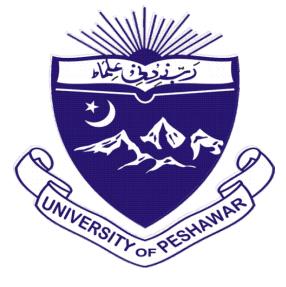 mhkhalil@uop.edu.pk